FINDING RS 20 LAKH CRS TO STIMULATE SANS ‘FISCAL ORTHODOXY’
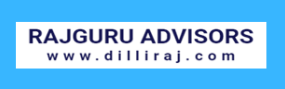 ENABLERS  THAT COULD AUGMENT  GOI’s RESOURCES TO REVIVE THE ECONOMY
Low Crude Prices.
Low Interest rate regime.
Vivad Se Viswas’ scheme targets an universe of Rs.9.32 lakh  Crs.
SUUTI Holdings.
Financial Engineering and structuring to aid Disinvestment target of Rs.2.1 Lakh Crs.
Initiate Economic Value Added (EVA) Exercise. 
Additional Transfer from RBI. 
Expedite Spectrum auction.
Burgeoning forex reserves of $ 500 bn.
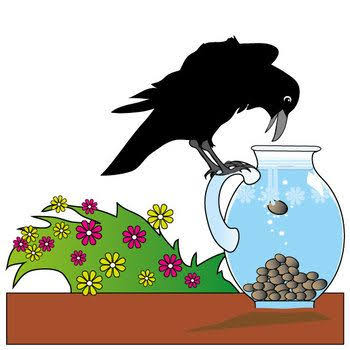 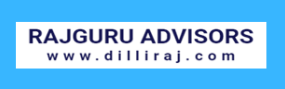 1. LOW CRUDE PRICE : 

Low crude price adds ‘elbow room’ of Rs.1.7  lakh  Crs. 
$1 reduction in international crude price helps  India save $1.5bn.

2. LOW INTEREST RATE REGIME :

RBI reduced anchor rates by 1.15% since COVID -19.
GOI, the largest borrower saves Rs. 1 lakh Crs. for every 1% reduction.
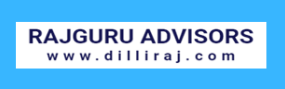 3. ‘Vivad Se Viswas’ SCHEME TARGETS AN UNIVERSE OF Rs.9.32 lakh  Crs :

A mere 10% realization contributes Rs.1 lakh Cr.
Tweaking like ‘Demand/Issue based settlement instead of ‘Proceedings based settlement helps.


4. Sale  of SUUTI holding ( erstwhile UTI holdings) in ITC, Axis, L&T to fetch Rs.22 K Crs.
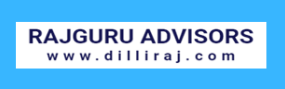 EXPLORE ETF, GOLDEN SHARE AND TOPCO-HOLDCO-OPCO STRUCTURES TO ACCOMPLISH DISINVESTMENT TARGET OF Rs.2.1 LAKHS CRS

   a) ETF:

Part of GOIs holding in PSBs to be downloaded into an SPV. 
Units of SPV are listed as ETF. Blend in a small piece of LIC holding to make the ETF more attractive.
Voting rights remain with GOI. 
ETF investor reaps Dividend and Capital appreciation.
Sector specific /thematic ETFs like Oil & Gas , Metals & Minerals can be attempted
b) Golden share:

Introduce Golden share(GS) via amendment to Companies Act.
GOI to  enjoy 26%/51%/76%  of voting rights through  just 1 GS.
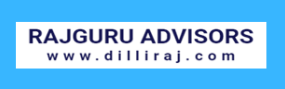 c) Topco-Holdco-Opco
Op Co (operating unit) to be board governed.
Full autonomy to management.
GOI controls the Holdco through 26%, 51% or 76% holding with the remaining (49% or 24%) sold to financial investors.
GOI holdings to be gradually reduced from 76% to 51% to 26% 
Value realization may be lower than strategic sale but political outcry on sale of family silver will be muted
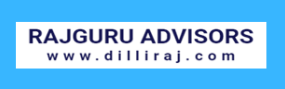 6. Economic Value Added (EVA )  exercise 
Monetise somnolent assets & plug revenue leakages:
         For e.g  Air India holds 40,000 paintings worth thousands of Crs including the works of M.F.Husain, V.S. Gaithonde and Anjole Ela Menon. Just  sell -  pay the arrears to the staff -  revive consumption demand a bit.
Railways & Defense have huge landholdings. Sale & Lease back will enable value realization with continued possession. 
Gold confiscated by DRI to be auctioned locally.
(AP forestry reportedly realised Rs.1,700 Crs on sale of confiscated red sanders.) 
 
7. Additional Transfer from RBI 

Despite additional transfer of Rs. 52 k Crs last year, RBI carried provision of 6.8 %  benchmarked with recommended 6.5%.
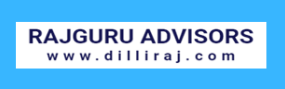 8. Expedite Spectrum auction – Telecom sector is in a position to bid & pay for.

9. Burgeoning forex reserve of $ 500 bn.
Though a complex issue, avenues to exploit the Forex reserves for economic recovery is called for.

Boadbase the  Revenue  Stream  - Shed Fiscal Orthodoxy – Prime the Pump – Revive Aggregate Demand – Attract  Investment –   Growth  comes back .
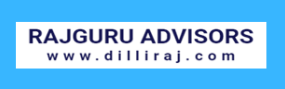 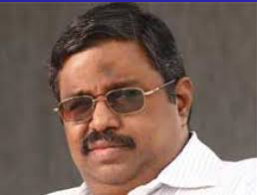 Somasundaram  DilliRaj  has 30 years’ experience in the  Indian Financial Services Industry.  His last assignment was as President – Bharat Financial Inclusion Ltd (BFIL) (formerly SKS Microfinance Ltd).  He joined BFIL in 2008 when it was a promising and small unlisted NBFC. He was a key member of the CXO team that spearheaded the scale up resulting in BFIL becoming the largest NBFC-MFI in the globe with 5 million members.
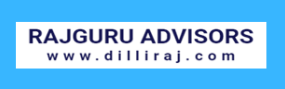 For more details, 

 hjhj  www.dilliraj.com

          raj68guru@gmail.com

           +91 73586 61407
THANK YOU
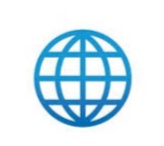 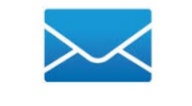 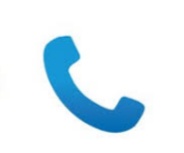 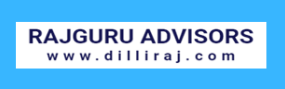